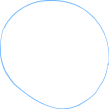 Girly cute checklist
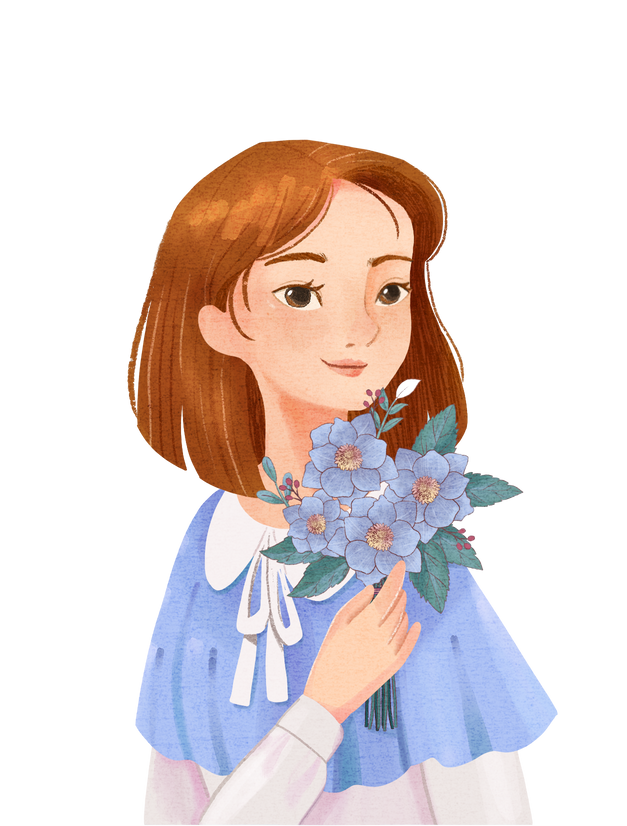 Note
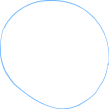 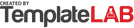